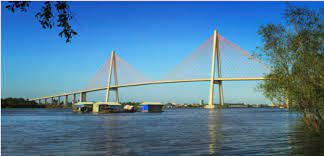 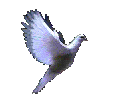 TRƯỜNG TIỂUHỌC NGUYỄN THỊ LANG
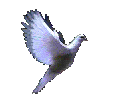 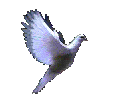 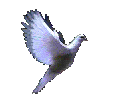 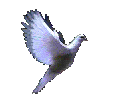 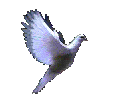 Hoạt động trải nghiệm lớp 2
Tuần 14:
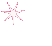 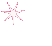 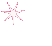 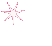 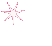 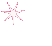 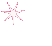 Võ ThanhTrang
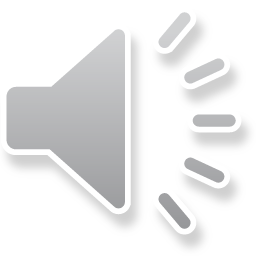 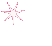 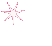 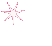 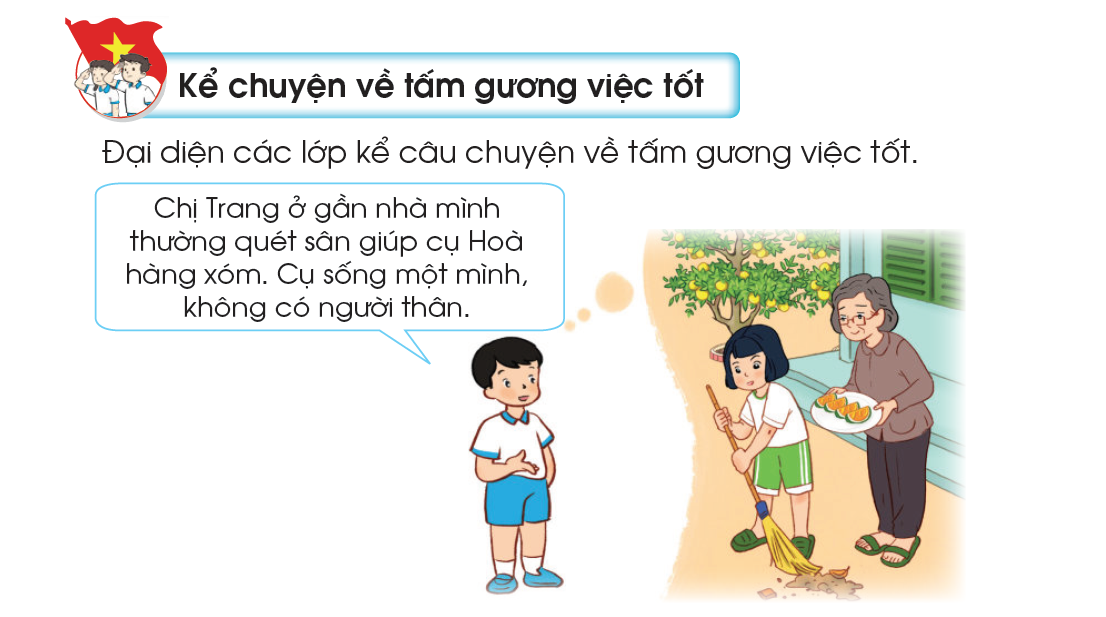 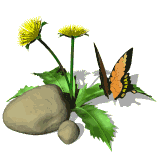 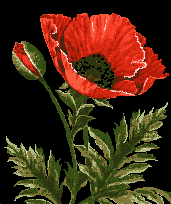 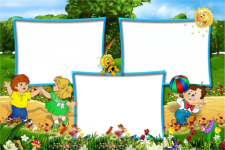 KHỐI LỚP 1&2
KHỐI LỚP 3&4
KHỐI LỚP 5
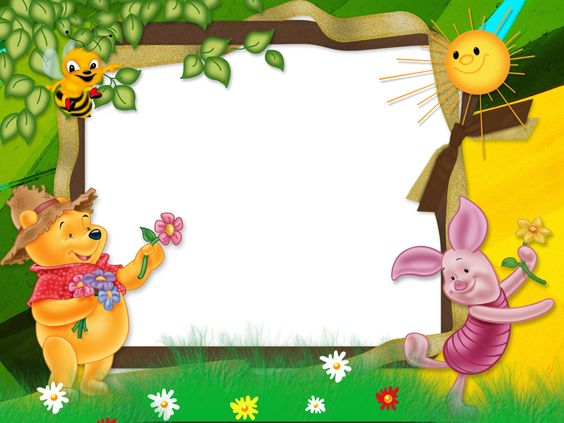 CÁC CON GIỎI QUÁ
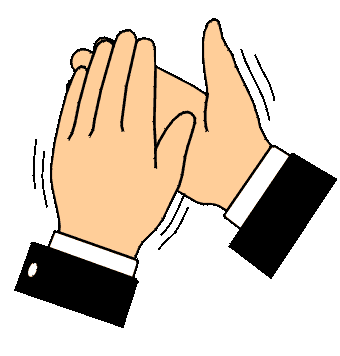 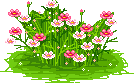 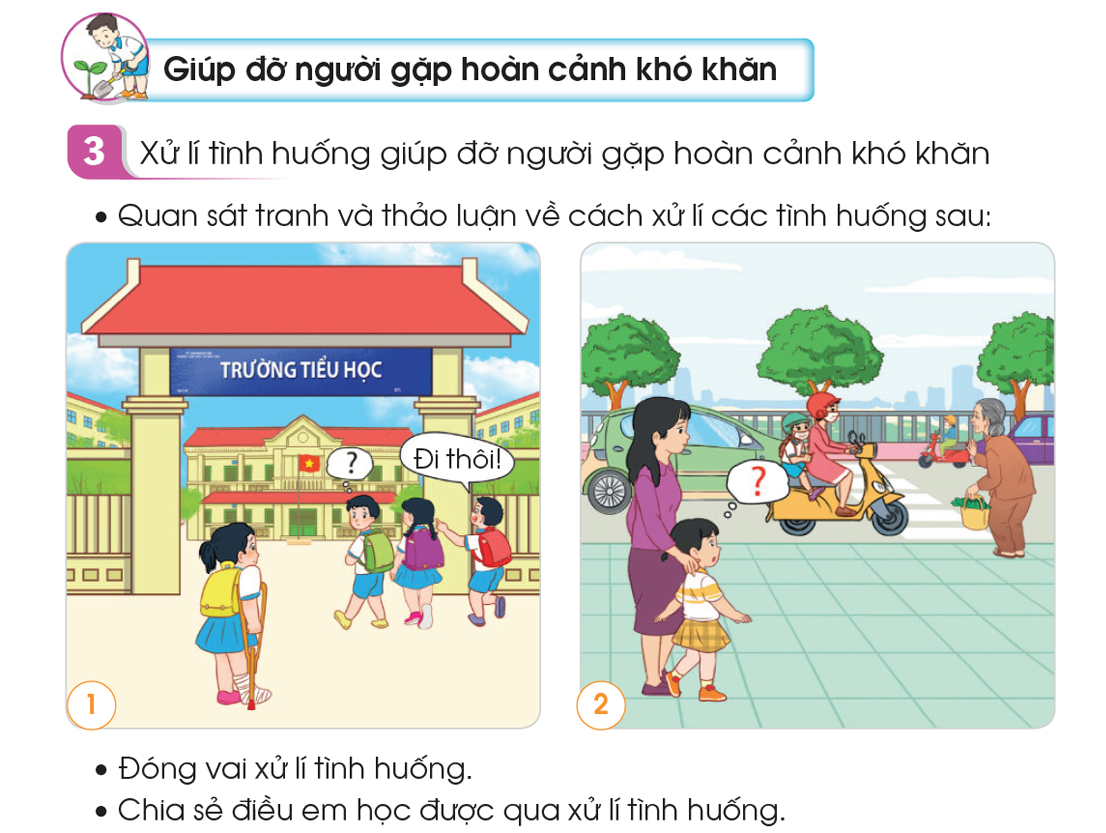 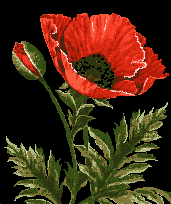 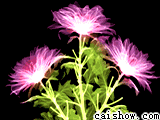 Thảo luận nhóm
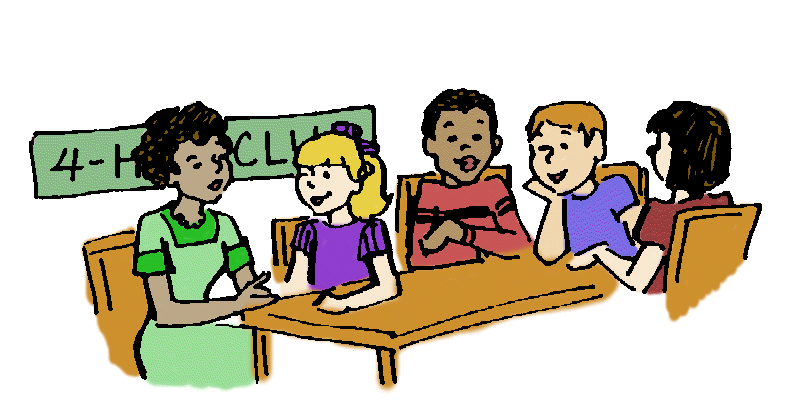 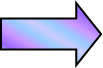 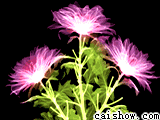 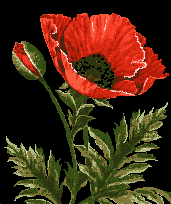 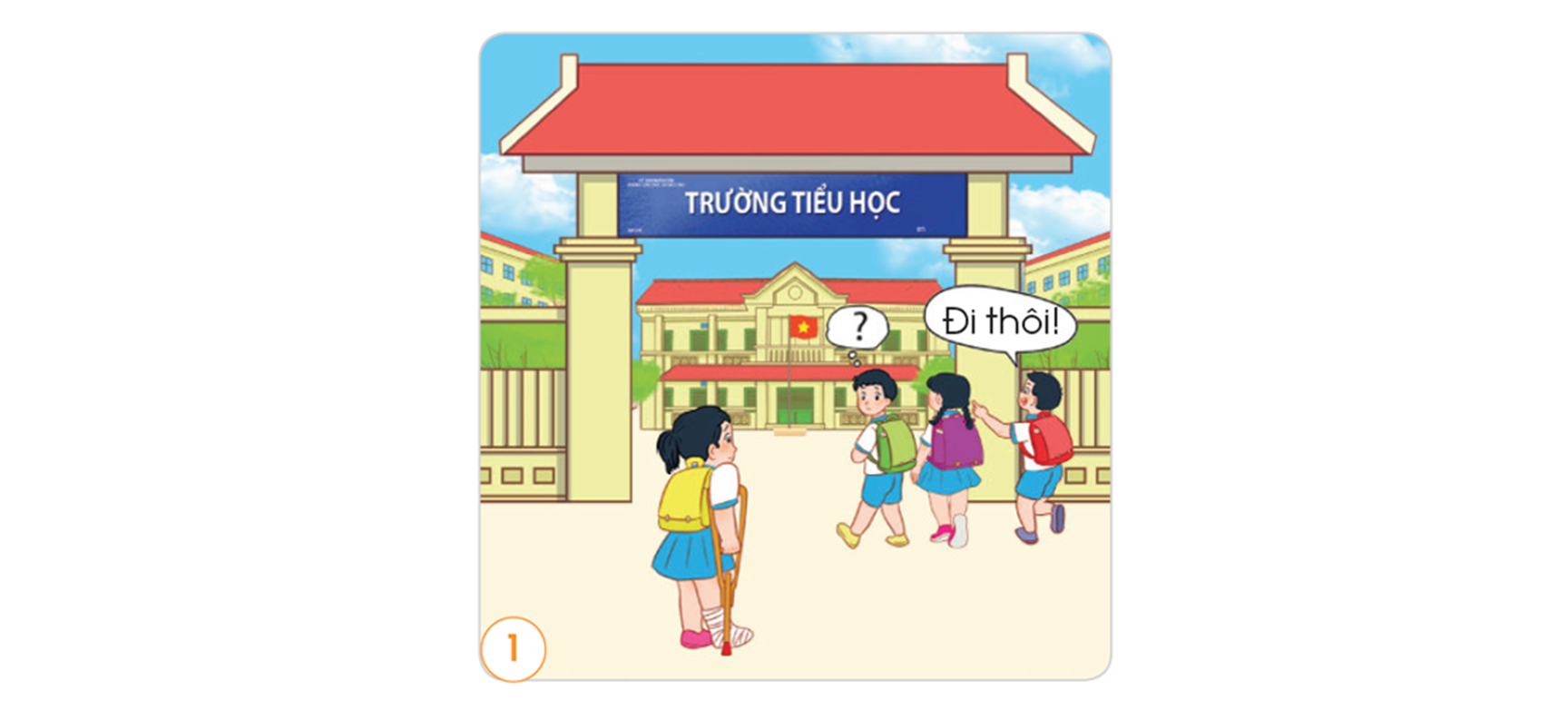 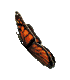 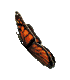 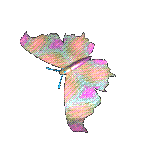 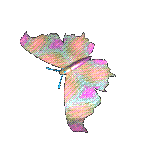 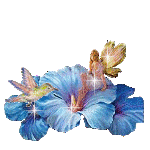 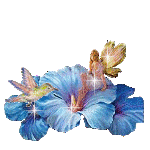 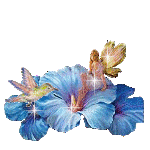 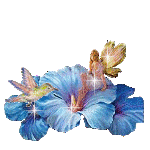 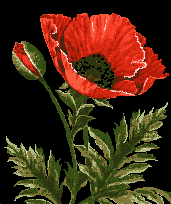 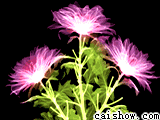 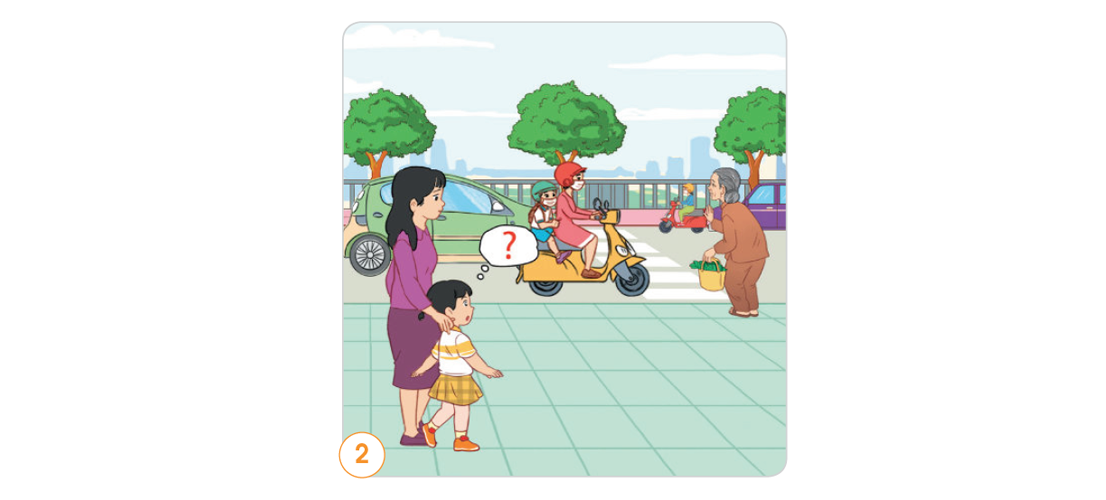 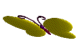 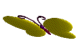 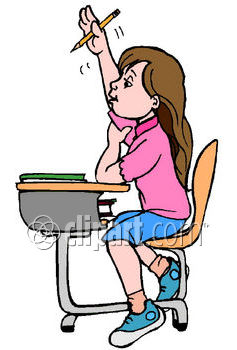 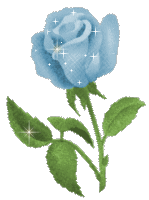 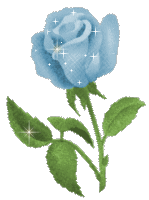 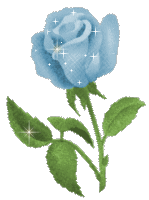 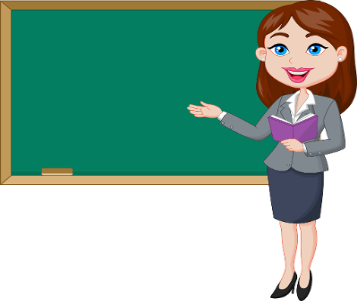 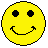 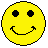 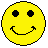 CÁC NHÓM TRÌNH BÀY
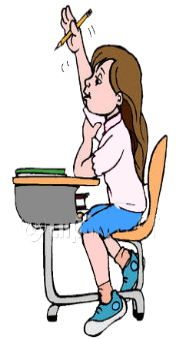 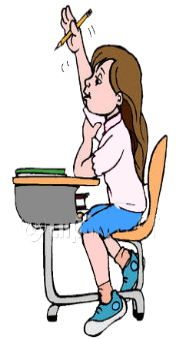 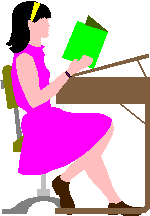 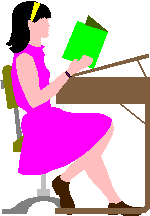 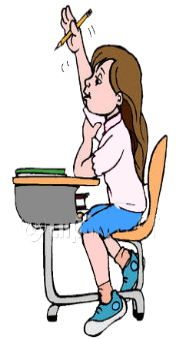 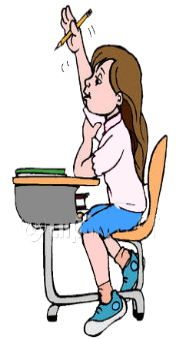 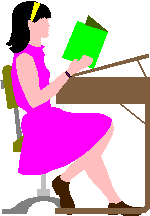 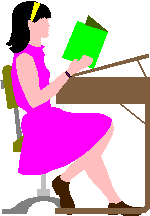 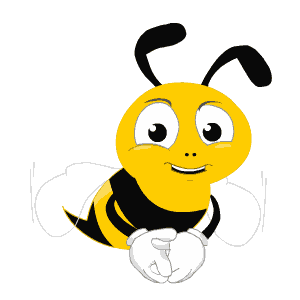 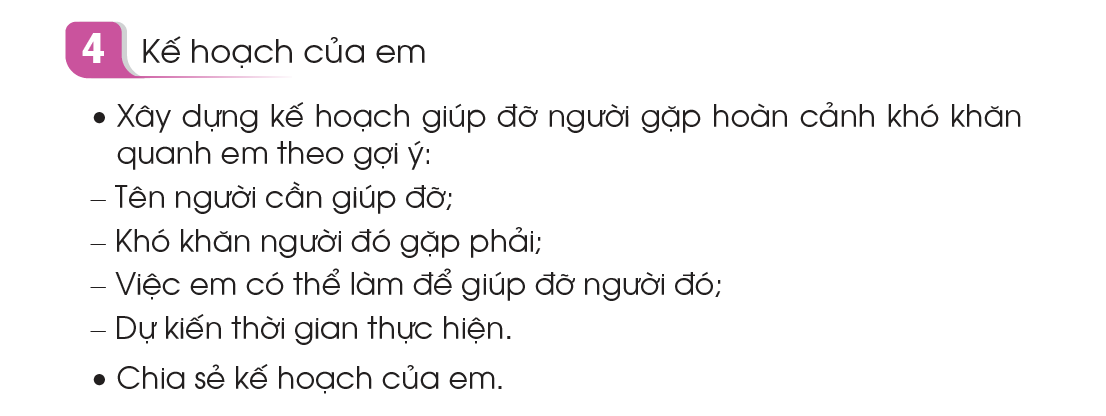 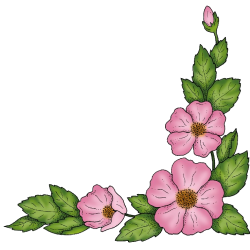 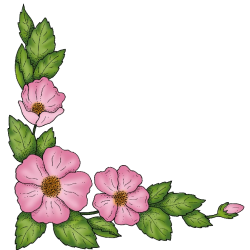 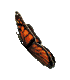 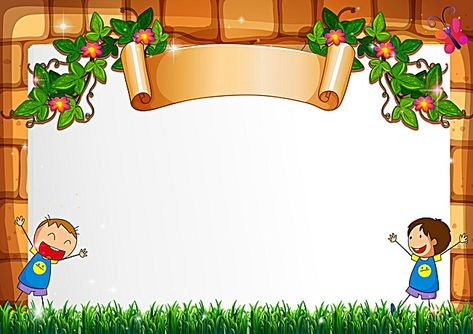 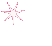 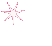 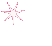 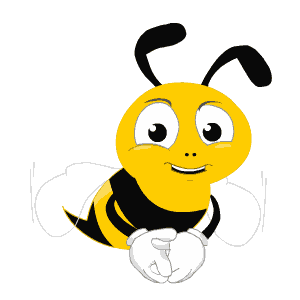 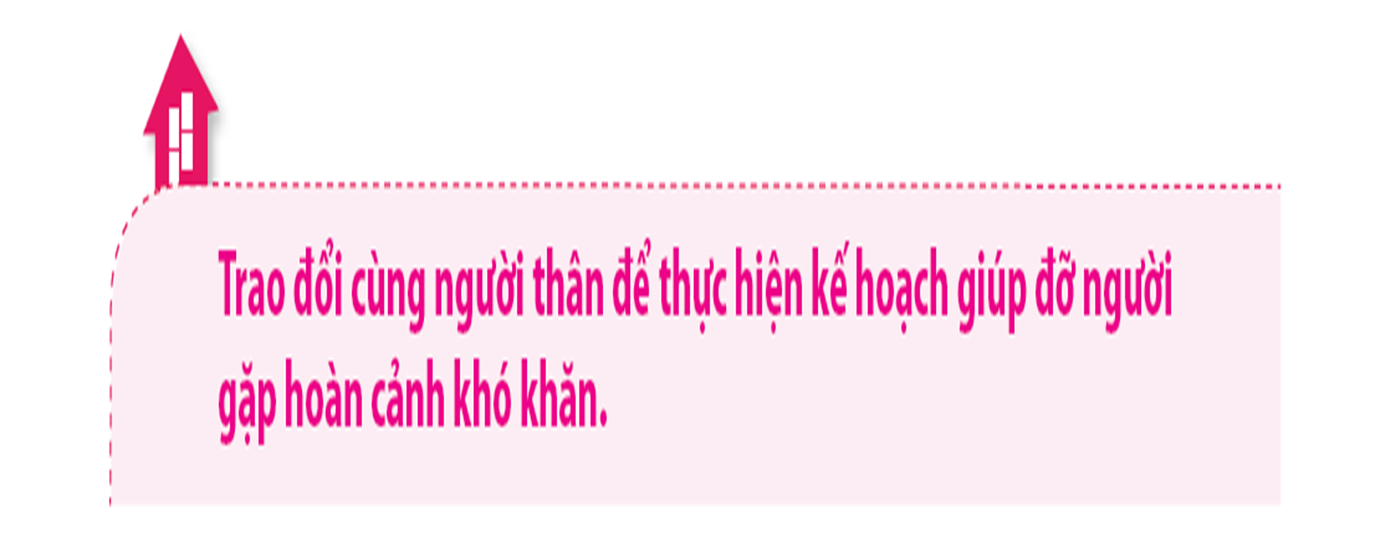 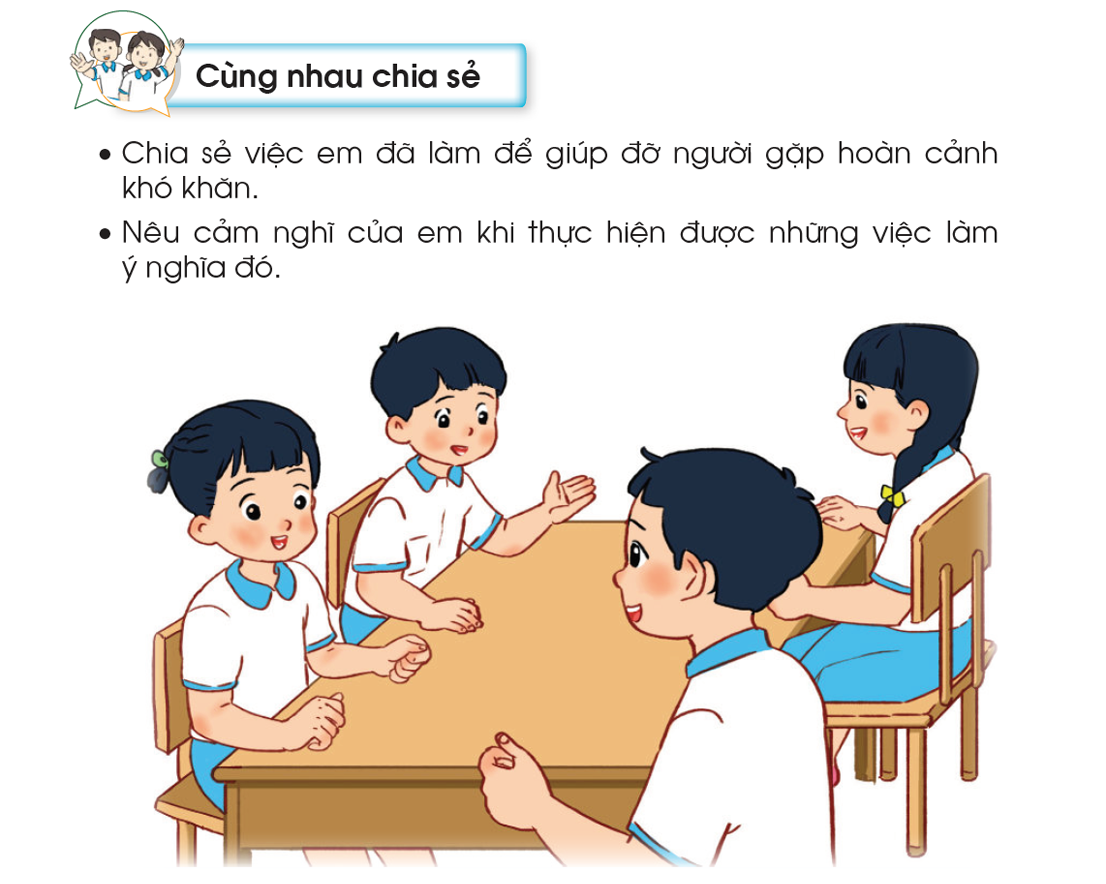 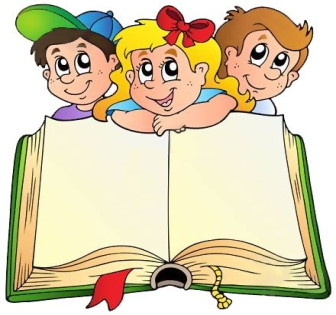 NHÓM CỦA MÌNH NHÉ
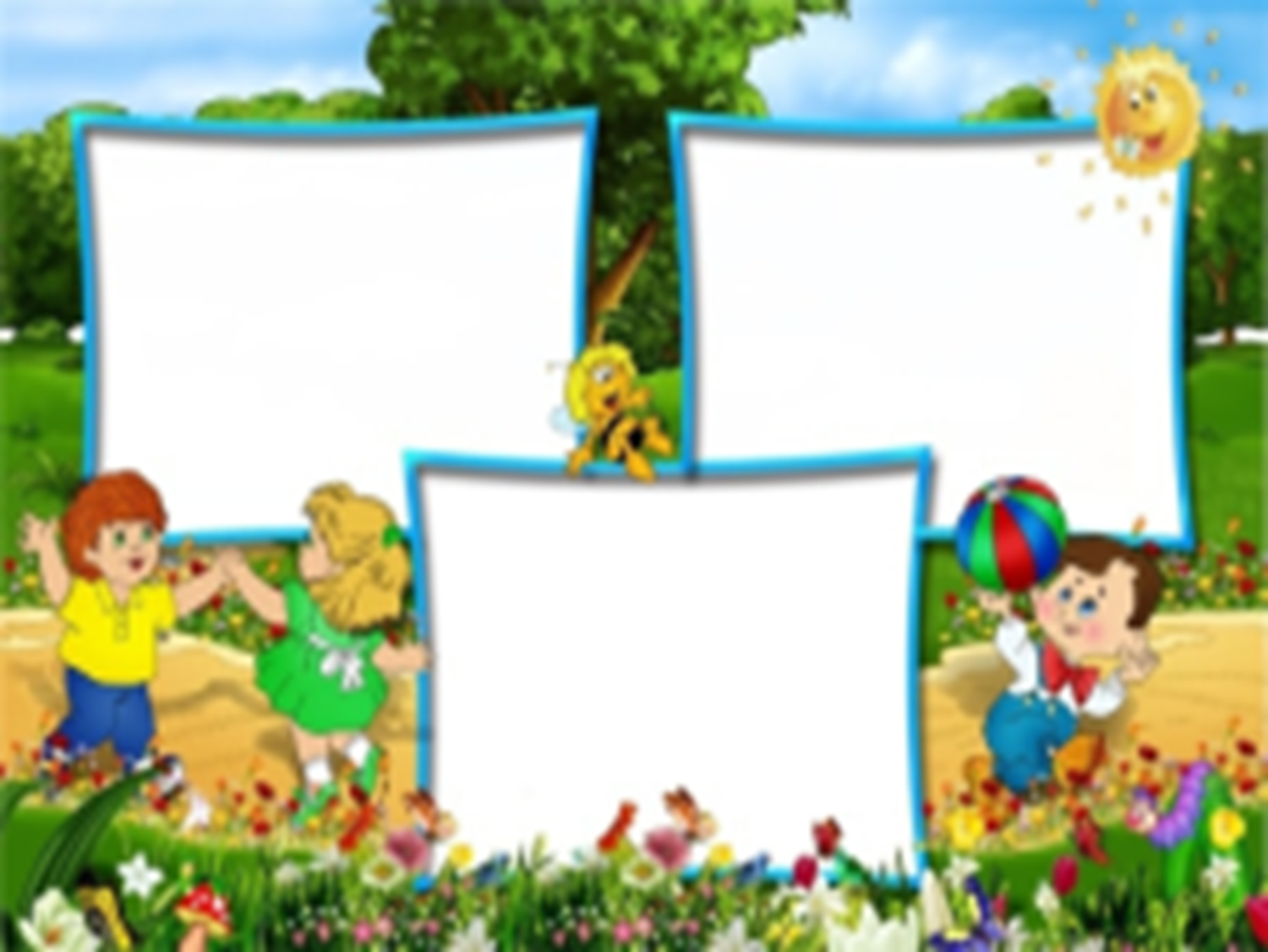 Nhóm 1
Nhóm 2
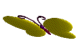 Nhóm 3
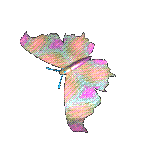 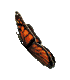 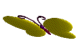 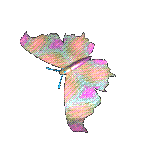 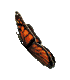 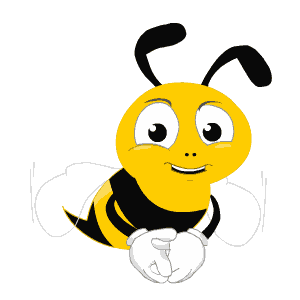 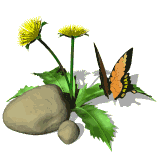 Trong cuộc sống có rất nhiều tấm gương 
“Người tốt - việc tốt” mỗi việc làm tốt là
 một bông hoa đẹp cho đời các con hãy có thật nhiều bông hoa đẹp bằng những việc làm tốt hằng ngày nhé!
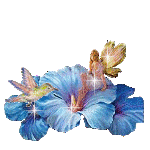 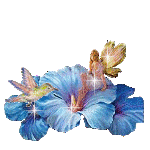 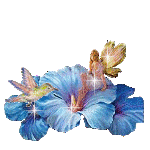 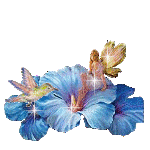 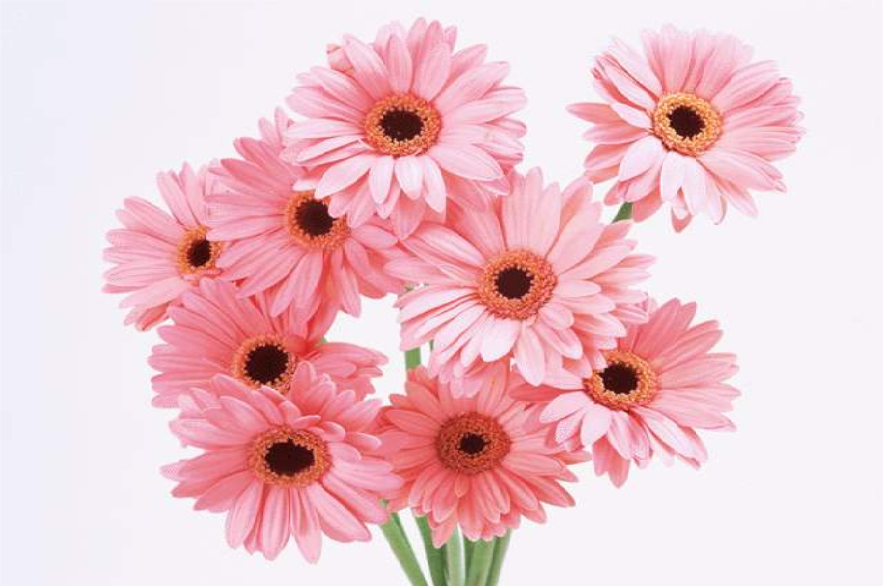 CHÚC CÁC EM NGOAN-HỌC GIỎI
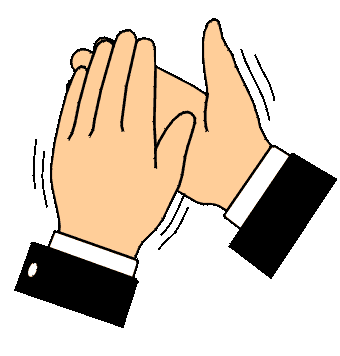 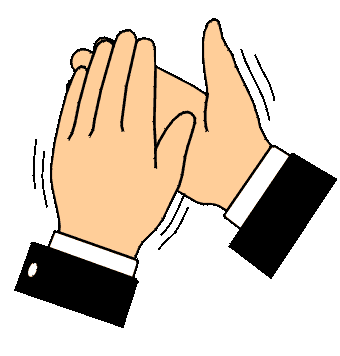